Art Planning in Sholing Junior School
What Art Looks Like In Sholing Junior School?
All classes do 1 hour a week or block it. Art topics are mainly  linked to the creative curriculum.
1. Where possible, start with a great artist. Learn about the them and copy their style, practicing skills in sketchbooks (drawing and painting).
2. Children create their own version based on their topic and in the style of the artist (referring to sketchbooks).
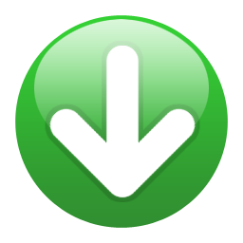 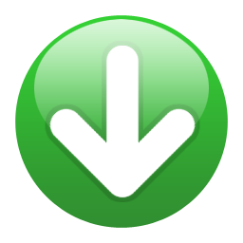 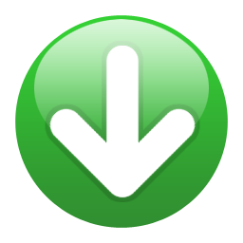 4. At the end of the project the children write a review and stick in pictures of them and their finished work. This forms assessment.
3. Work is added to the sketchbooks throughout the learning journey.  Children try out with different mediums and have the freedom to extend their work with their own ideas.
Year 3 sculpture – Pastel drawings and clay caves
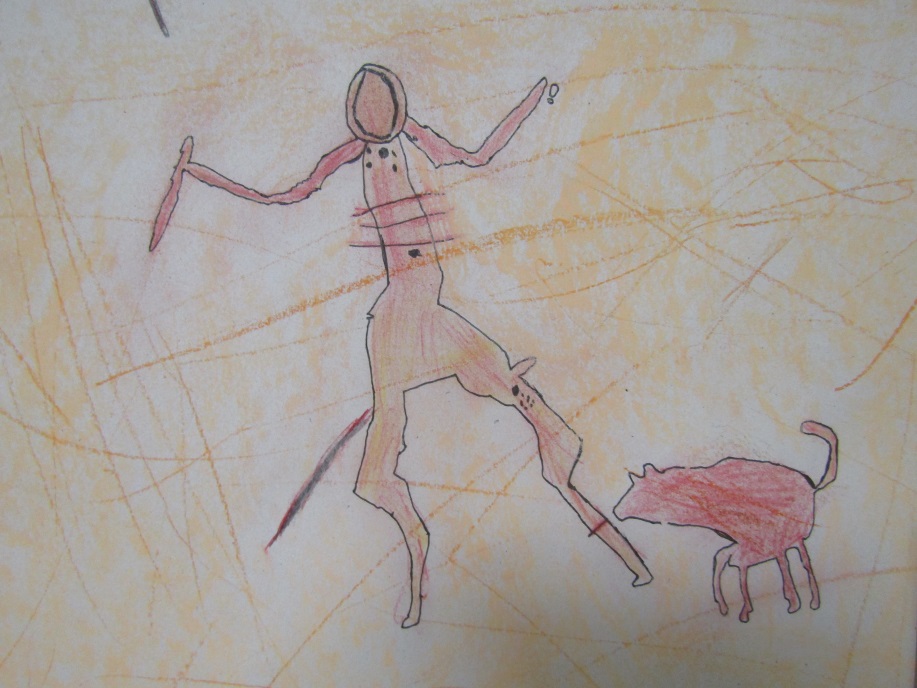 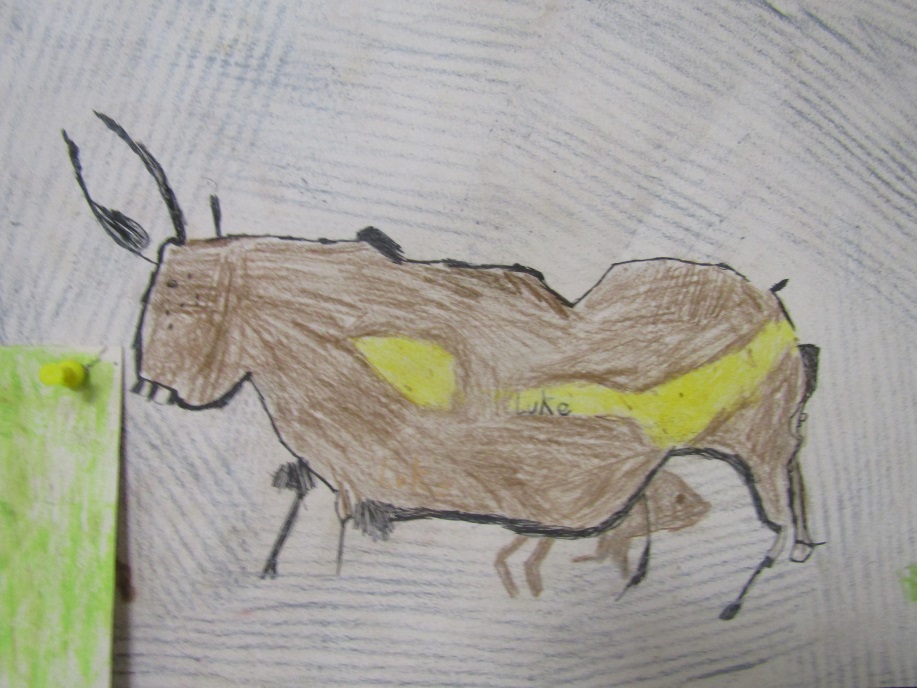 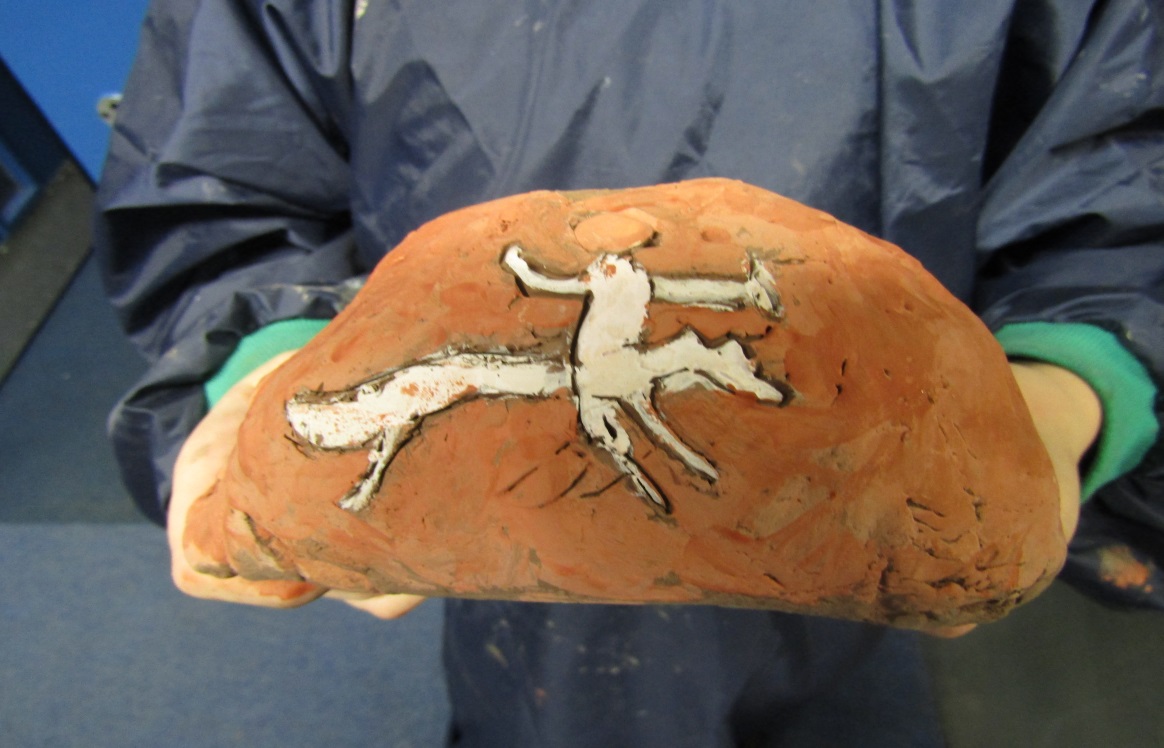 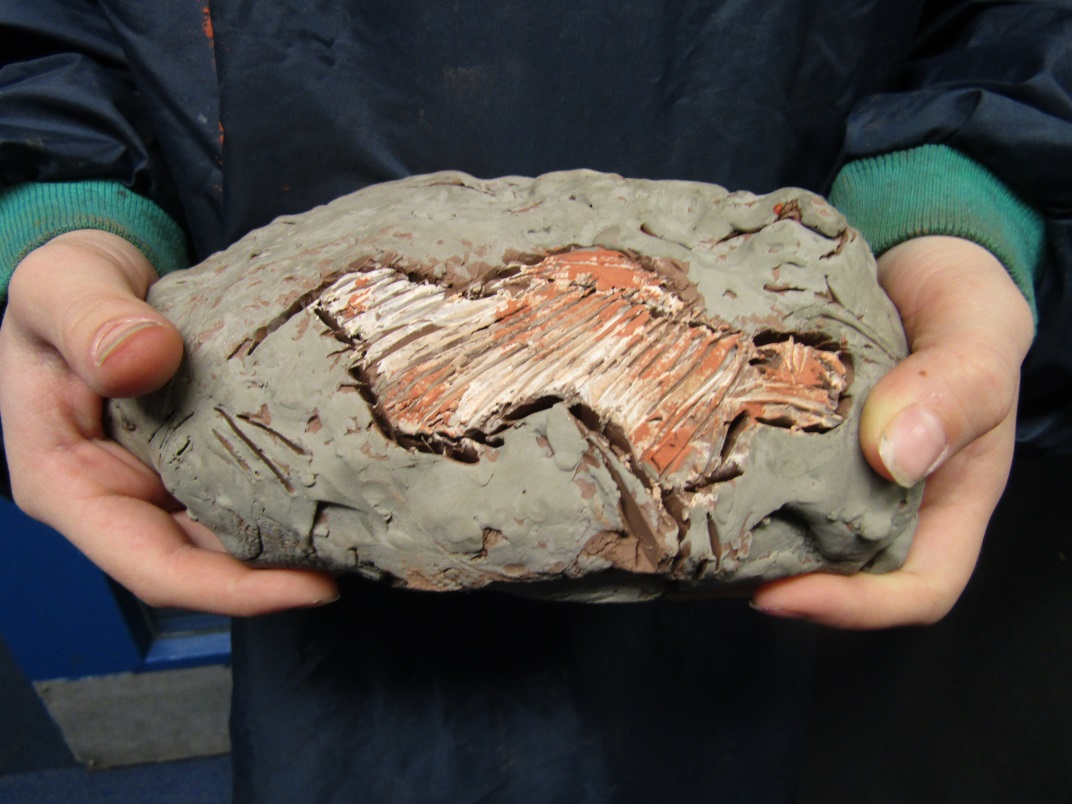 Year 5 Printing – Multicolour printing using polystyrene tiles
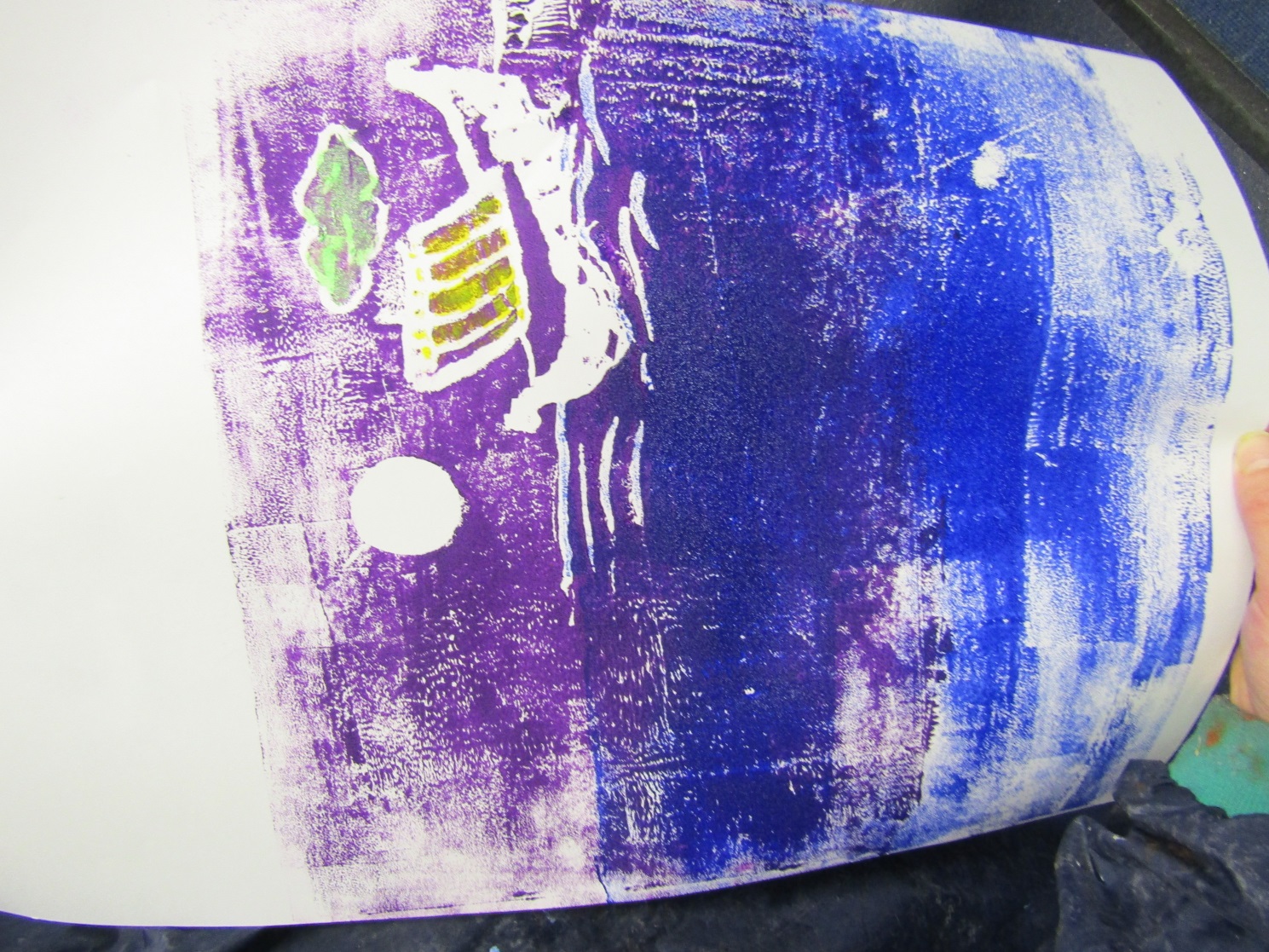 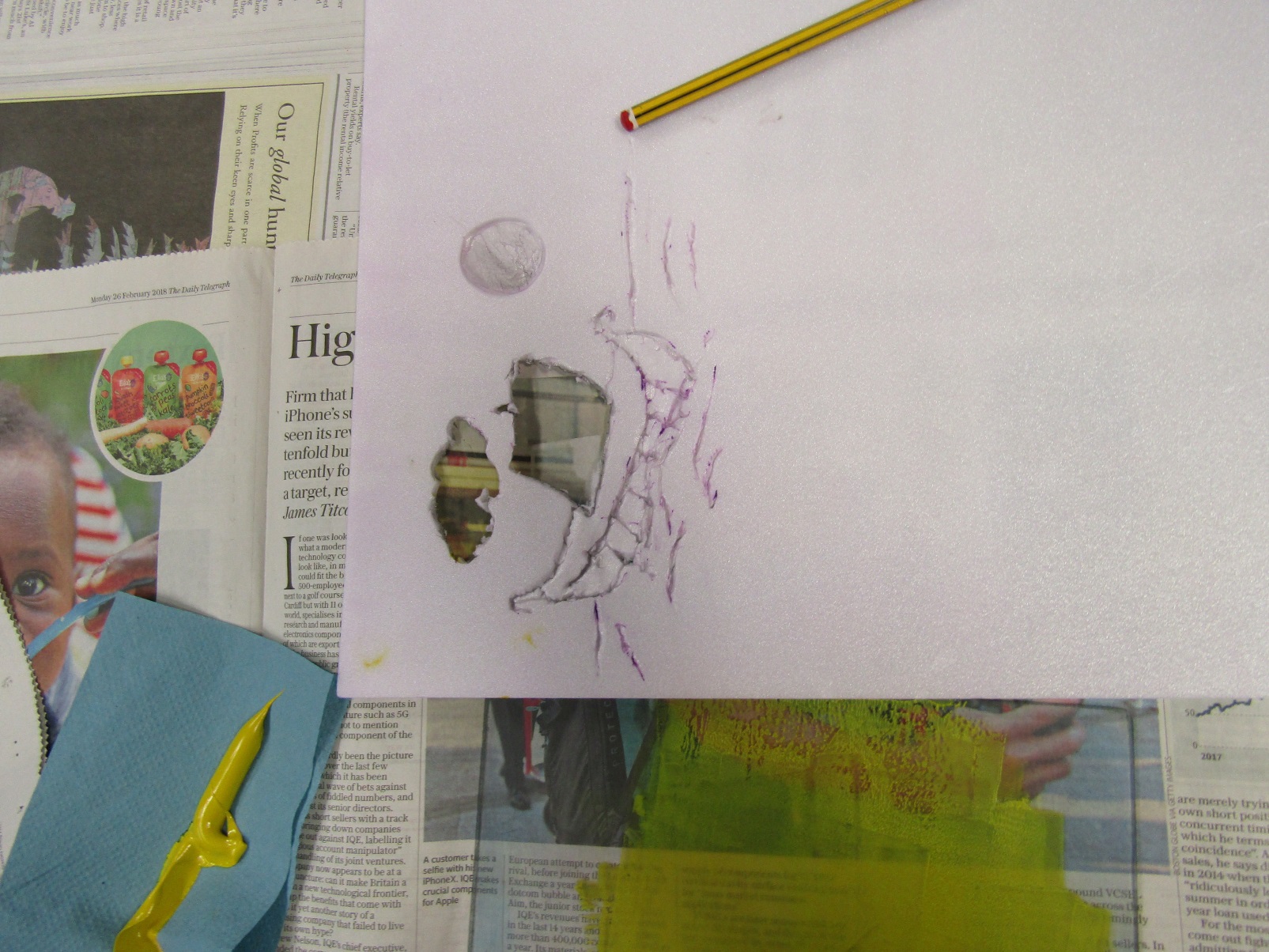 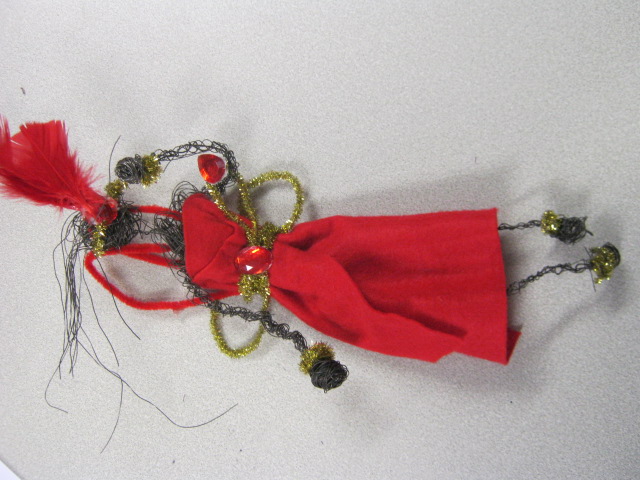 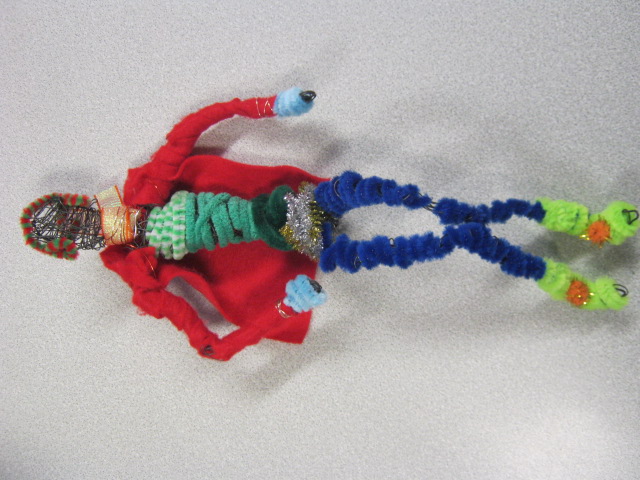 Year 6 Wire Sculpture
Year 6 Mayan Clay Masks
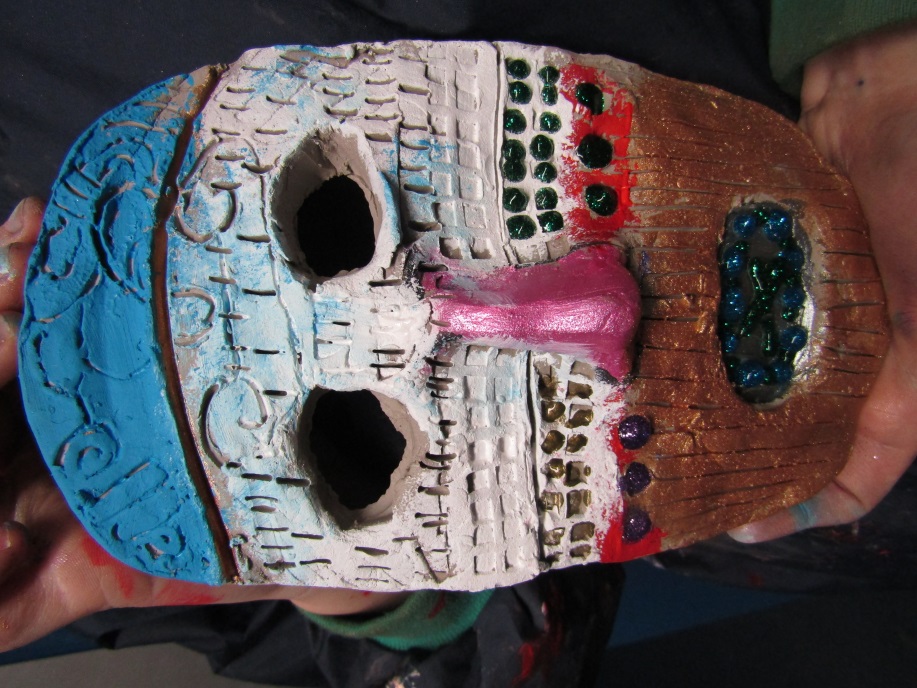 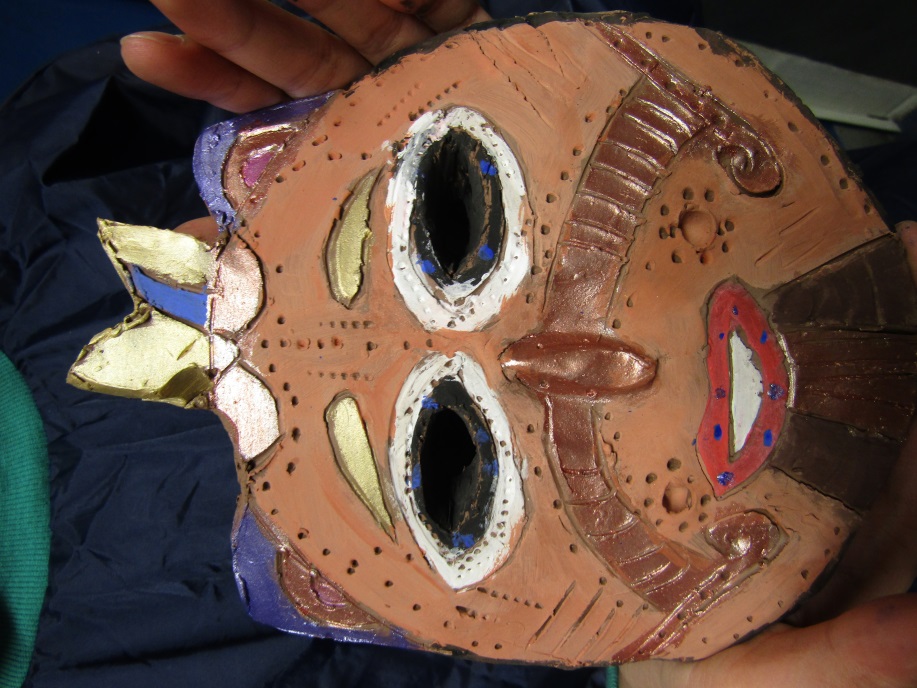 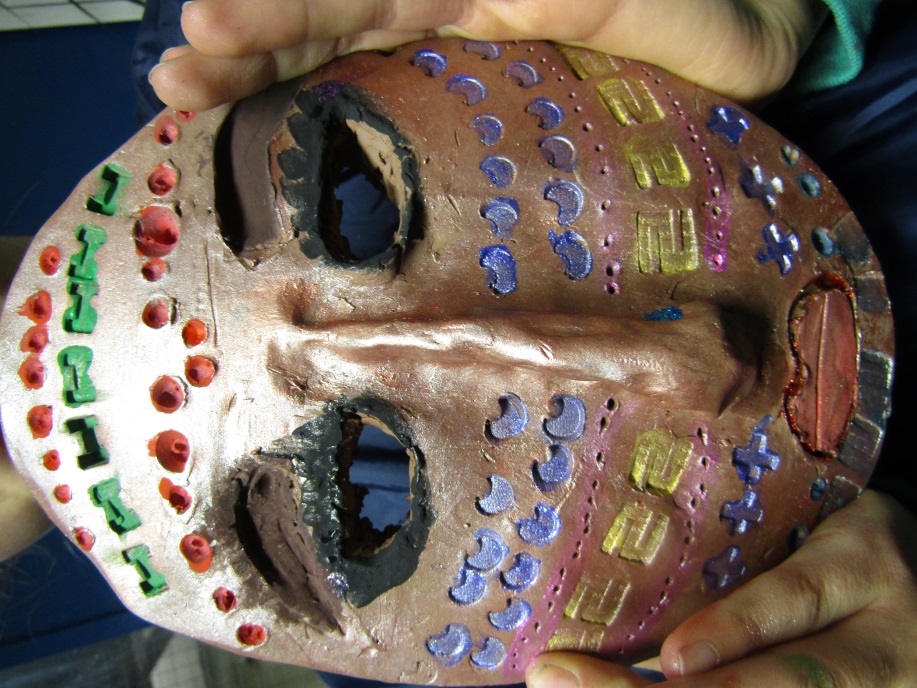